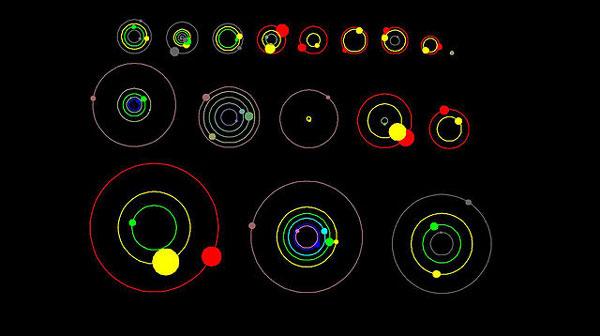 NASA
Exoplanet Orbit Simulation
Nadia Laswi
Method
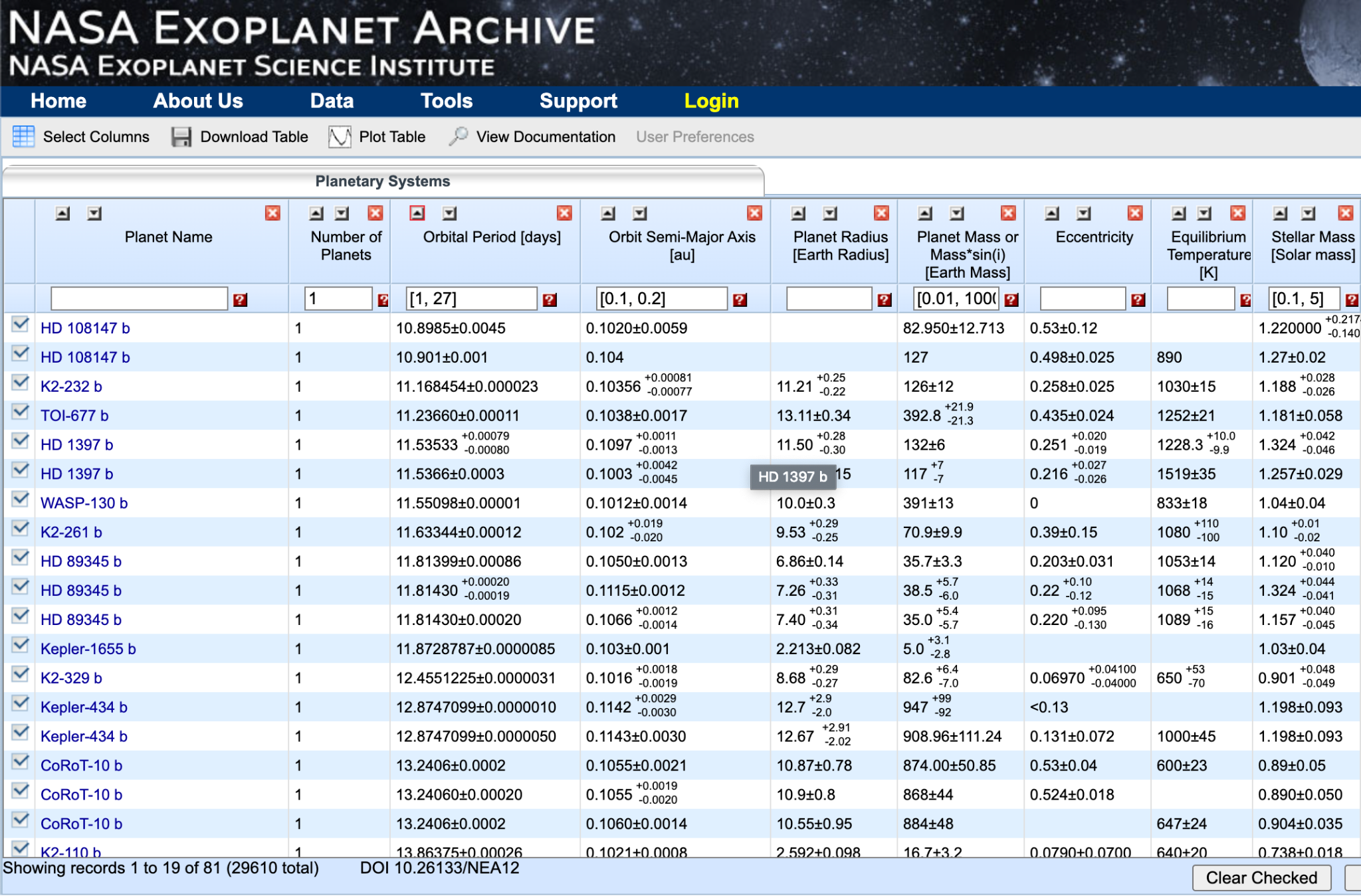 Data from NASA’s Exoplanet Archive

Filtered through data

Forces simulated through KeplerODE function
https://exoplanetarchive.ipac.caltech.edu/cgi-bin/TblView/nph-tblView?app=ExoTbls&config=PS&constraint=default_flag=1
Result
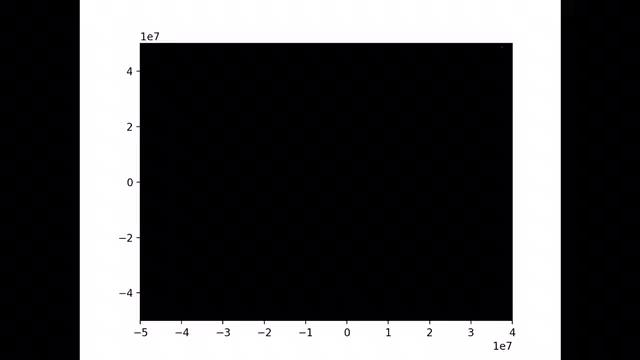